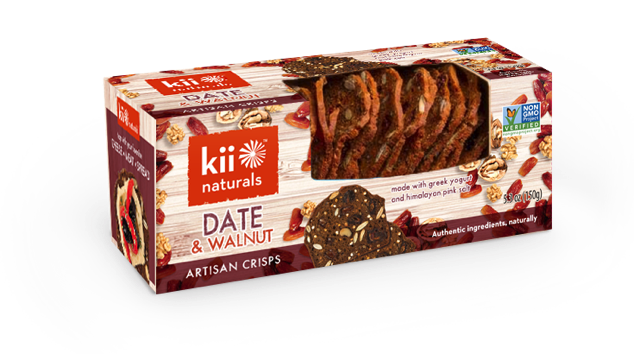 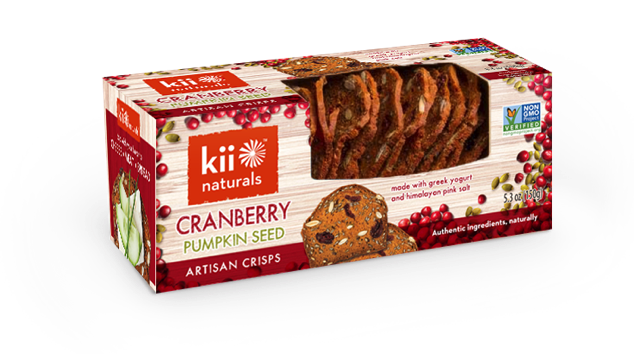 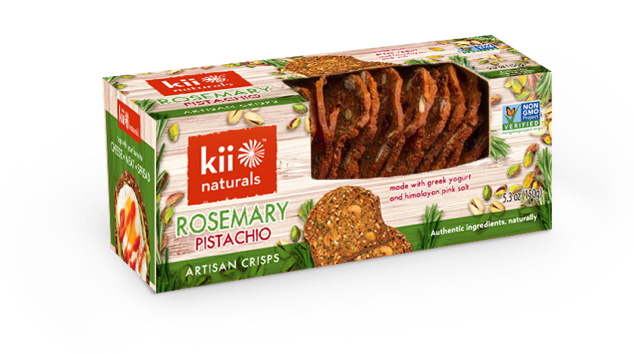 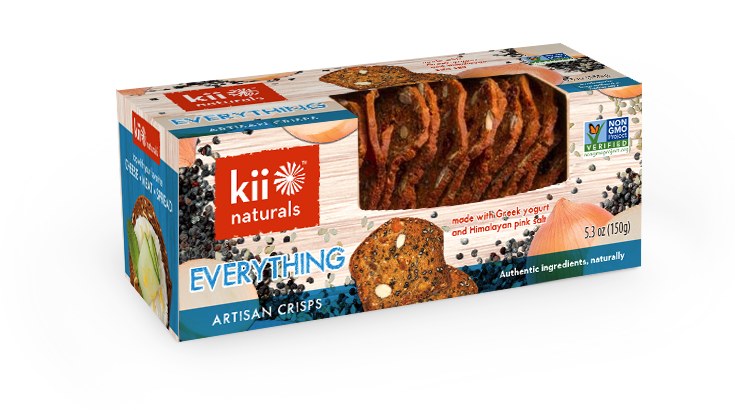 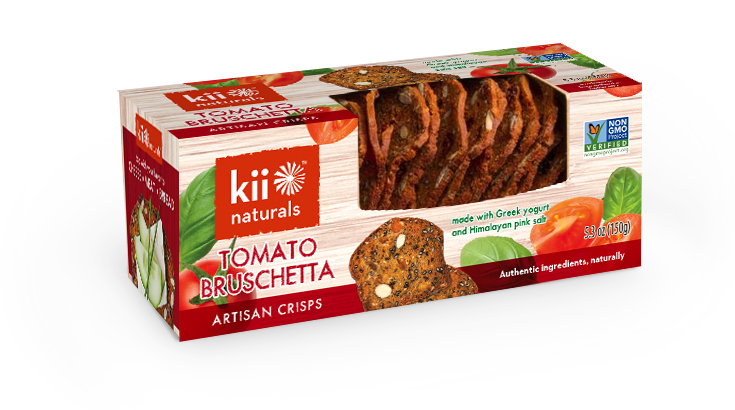 new!
new!
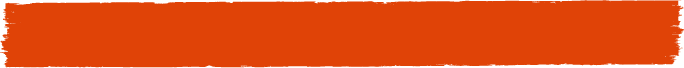 New savory flavor additions!
Two new savory flavors – Everything & Tomato Bruschetta are both consumer validated flavor concepts that ranked amongst the fastest growing flavors in the cracker segment
Loaded with spice, seeds, nuts and fruit inclusions
Hand crafted in small batches
Double baked for ‘ just the right’ amount of crunch
No preservatives, trans fats, artificial colors or flavors 
Non GMO & Kosher Certified
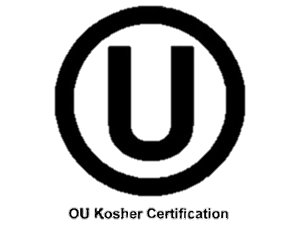 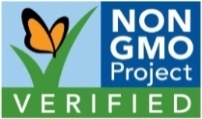 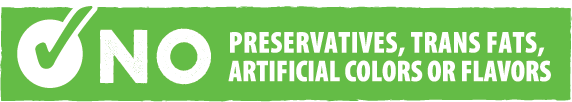 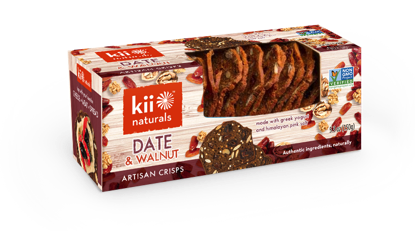 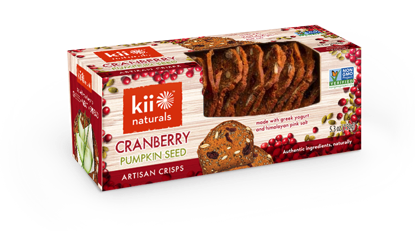 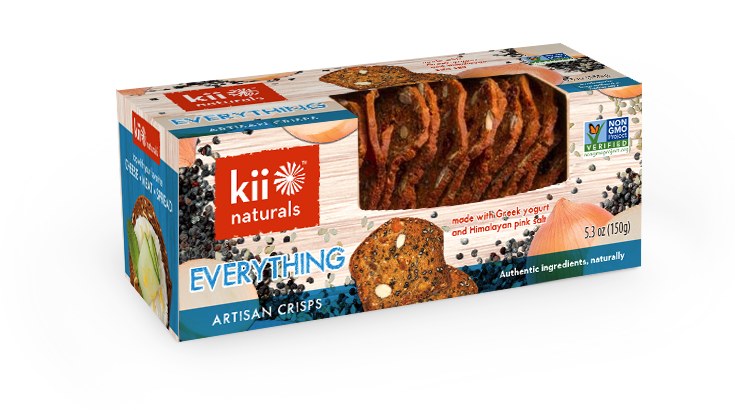 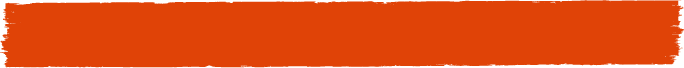 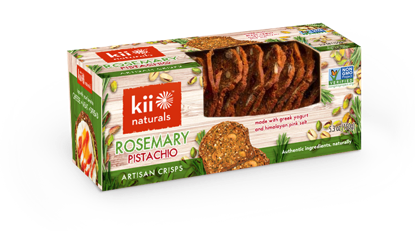 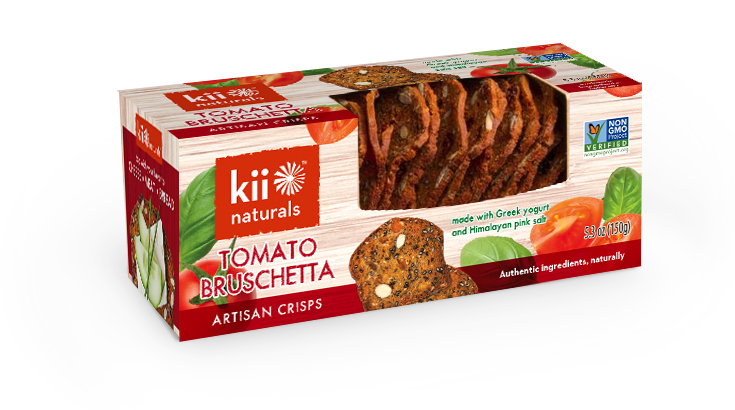 New resealable tabs on sides of package. Easy to open, close & store!
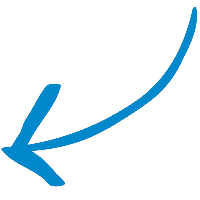 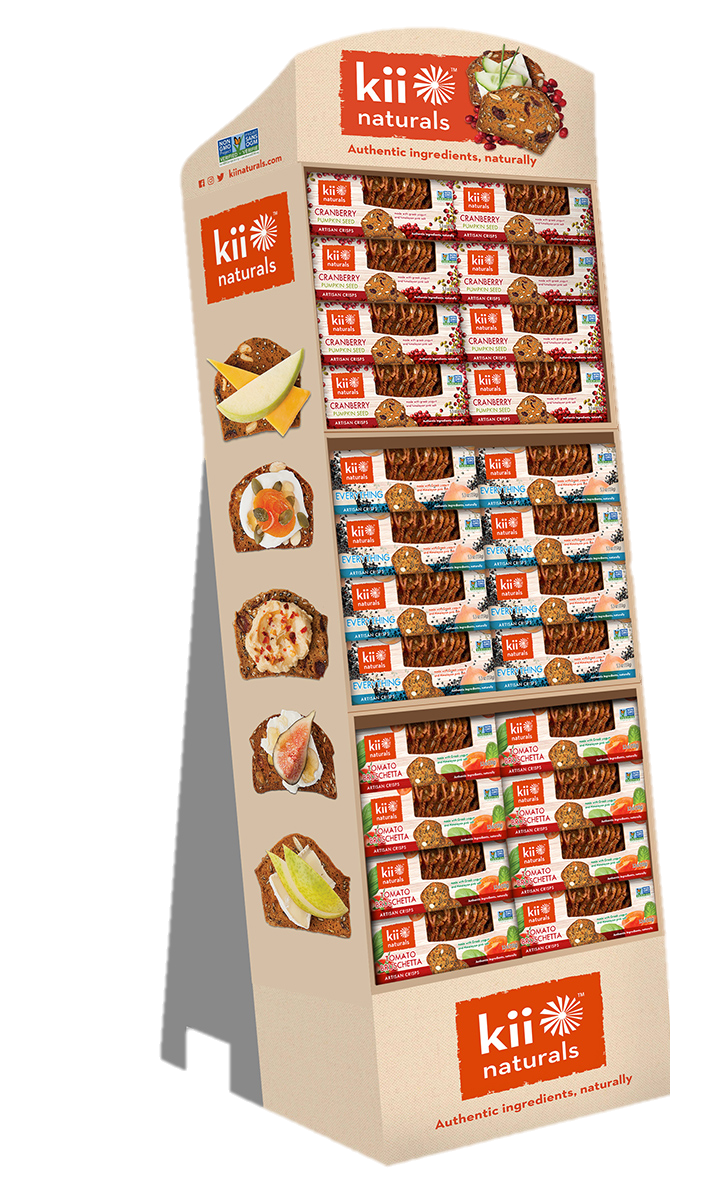 Kii Naturals  100 Ortona Court, Vaughan, ON L4K 0A5
ww.kiinaturals.com  |  @kiinaturals
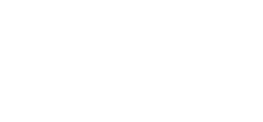 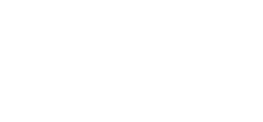